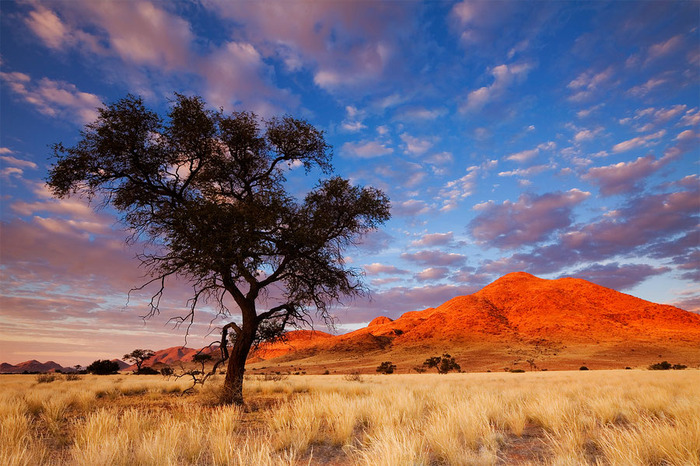 «Животные жарких стран»
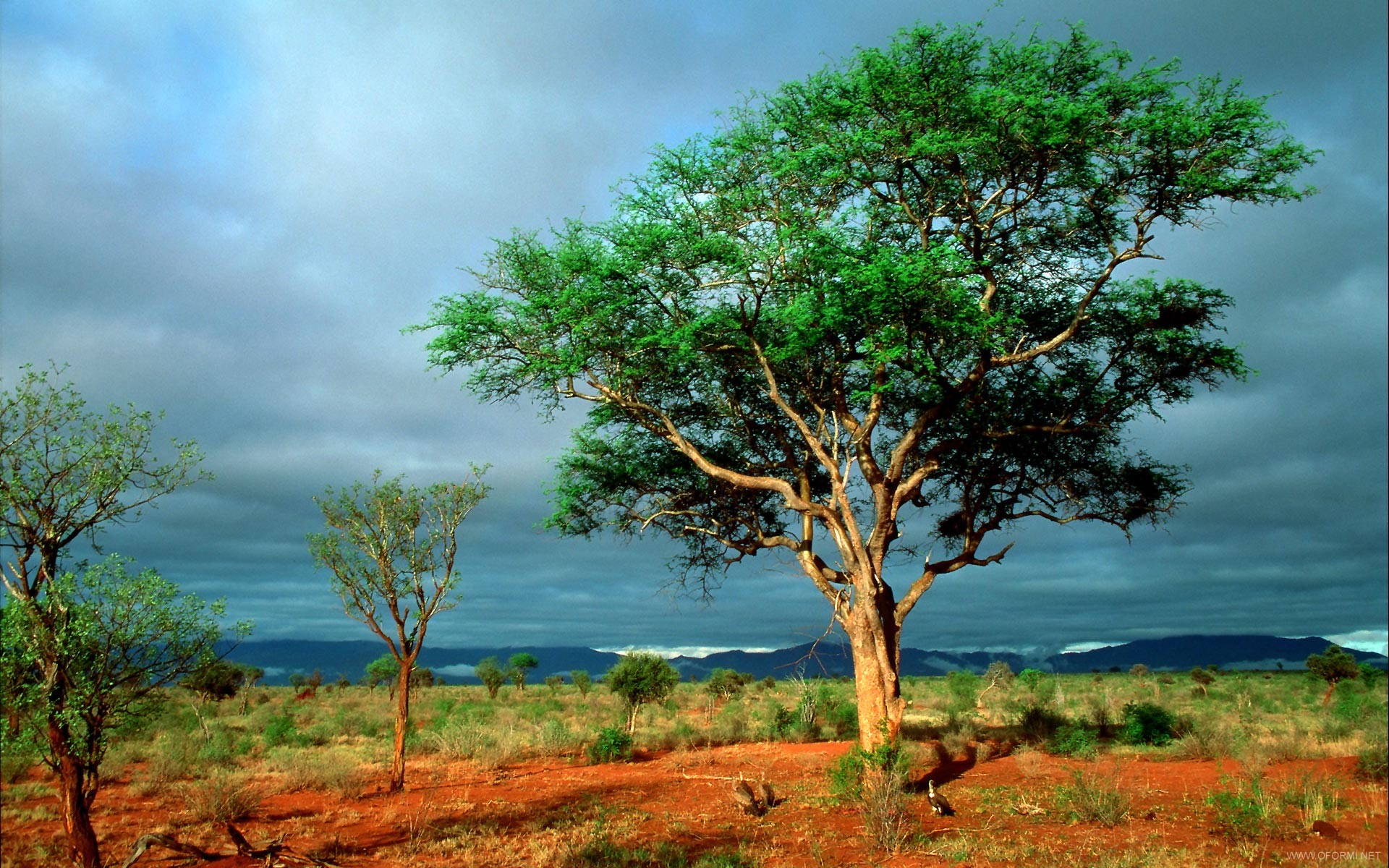 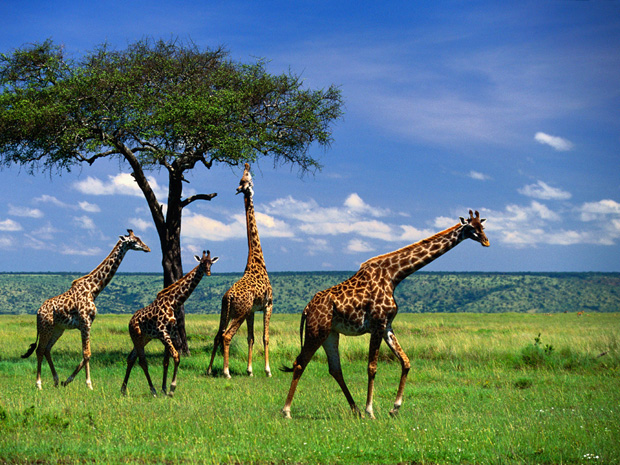 Вот живой подъёмный кран, Обитатель жарких стран. 
Со стволов многоэтажных 
Рвёт и листья, и банан.
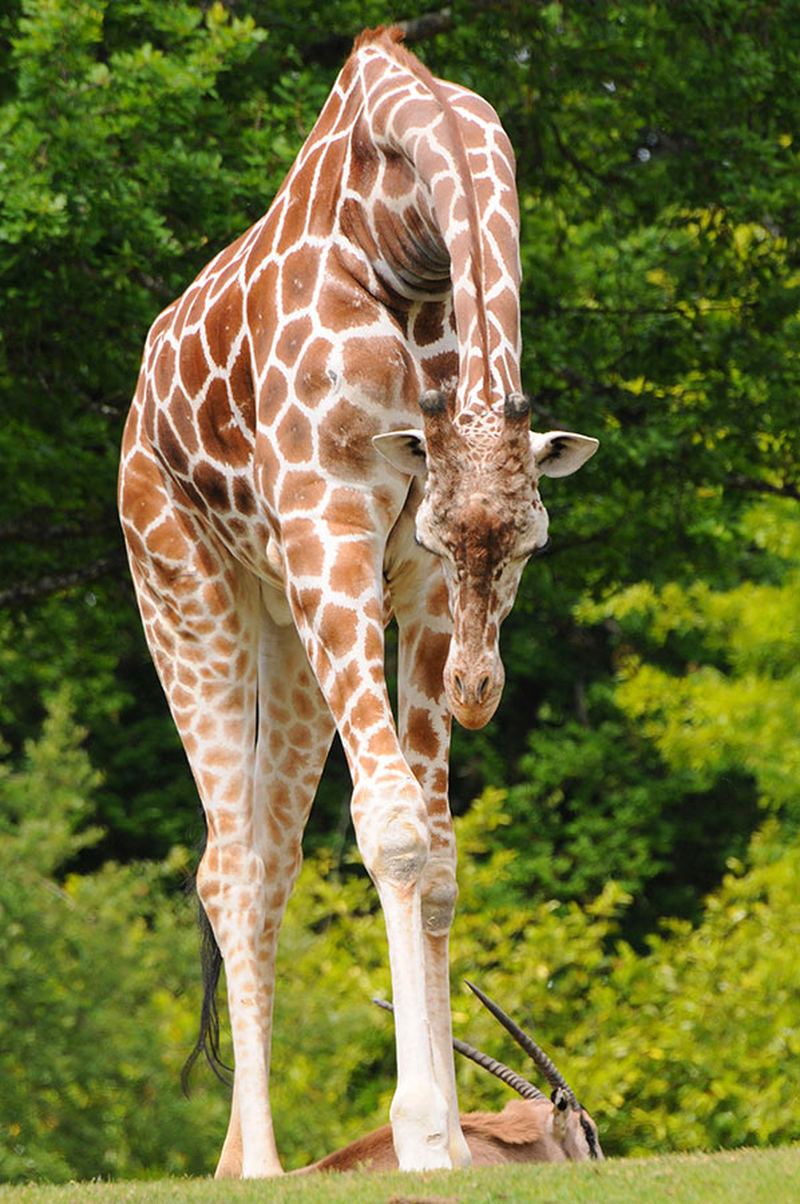 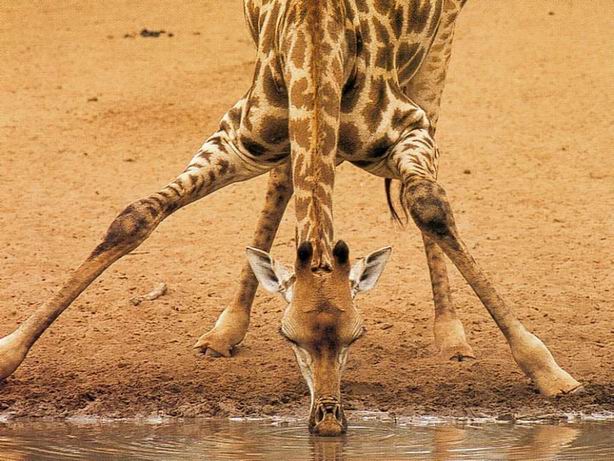 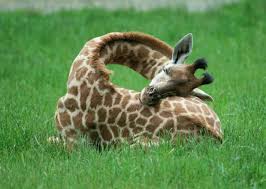 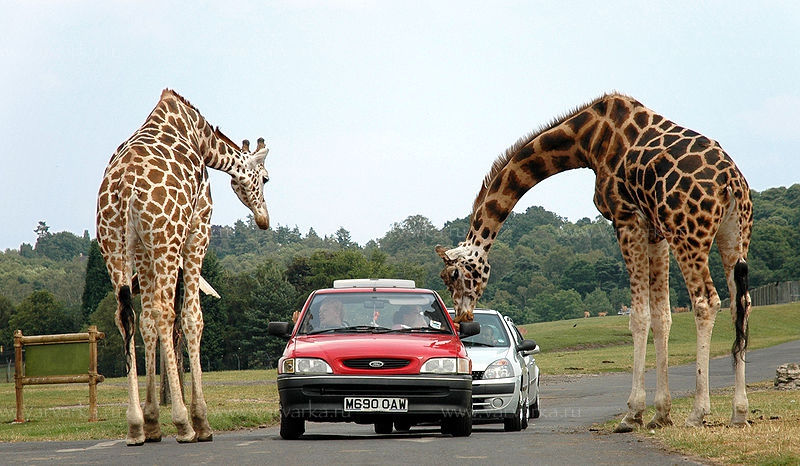 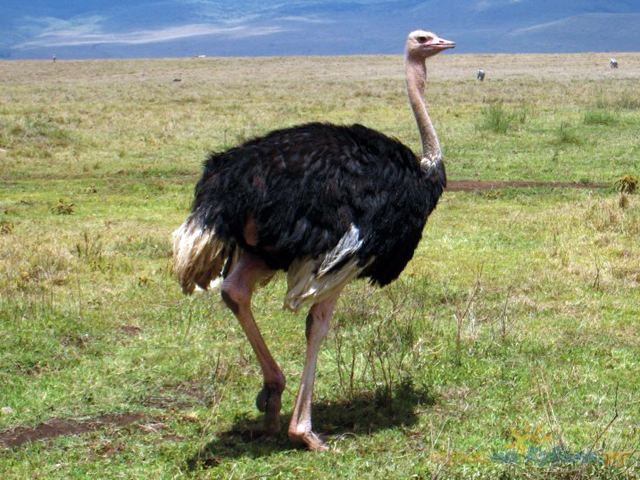 Длинные ноги,Изящная шея,Взгляд изумлённый:"Кто я," и "Где я,"...Каждый, увидев его удивится:Страус - большая, Красивая птица!
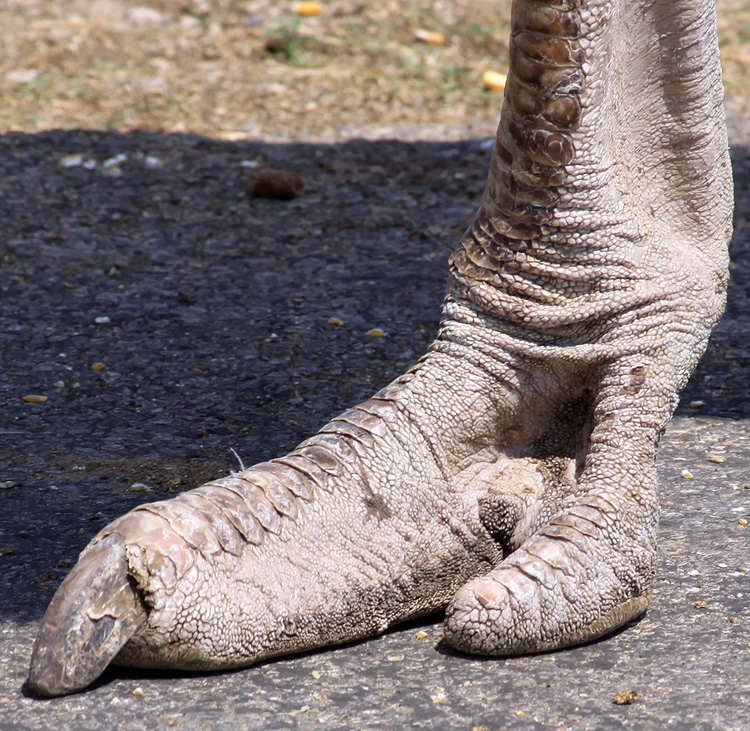 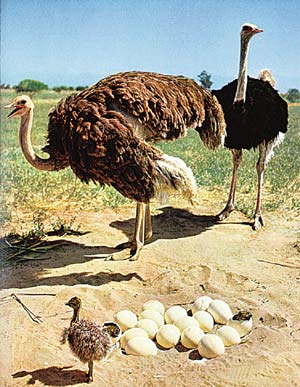 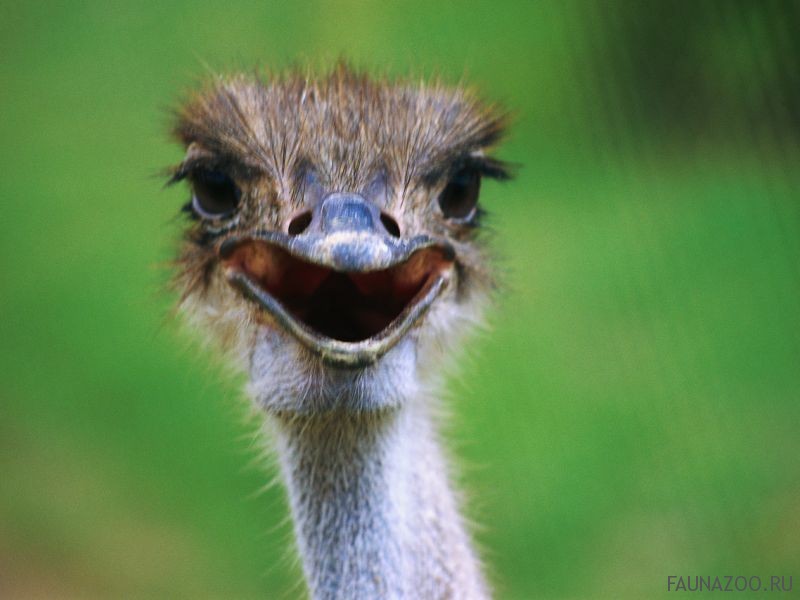 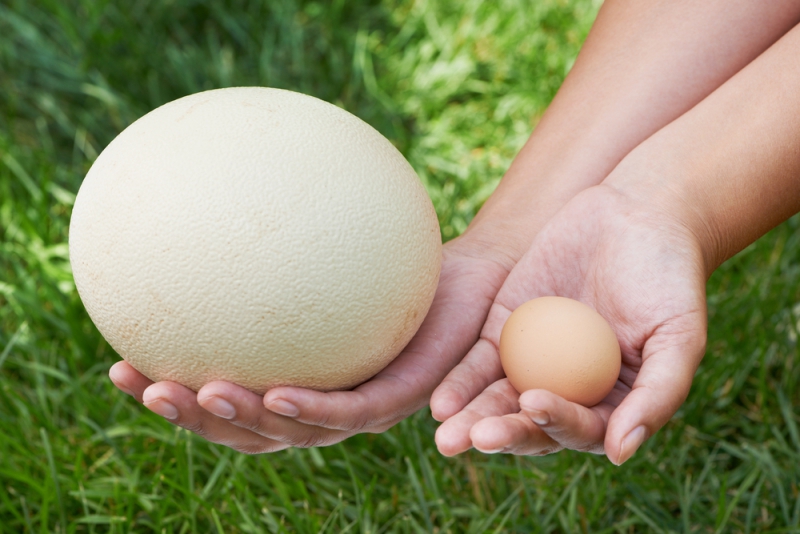 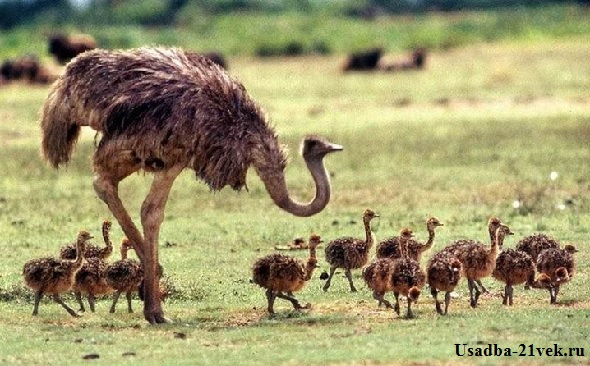 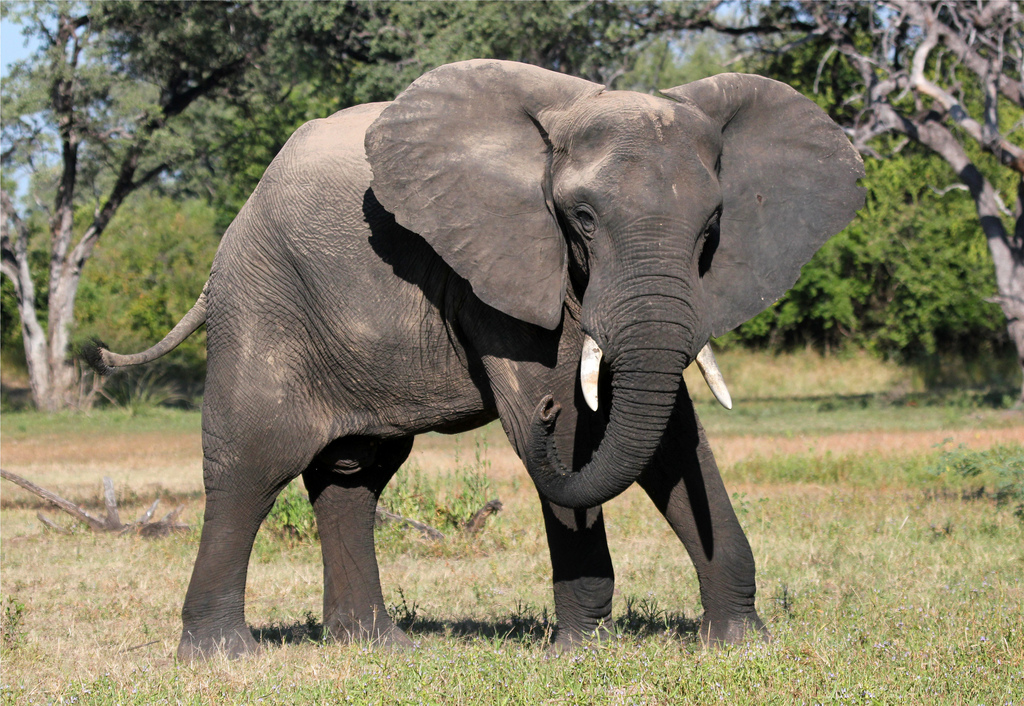 Носом-шлангом великан Моется, как в душе.
Этот житель жарких стран Всех крупней на суше.
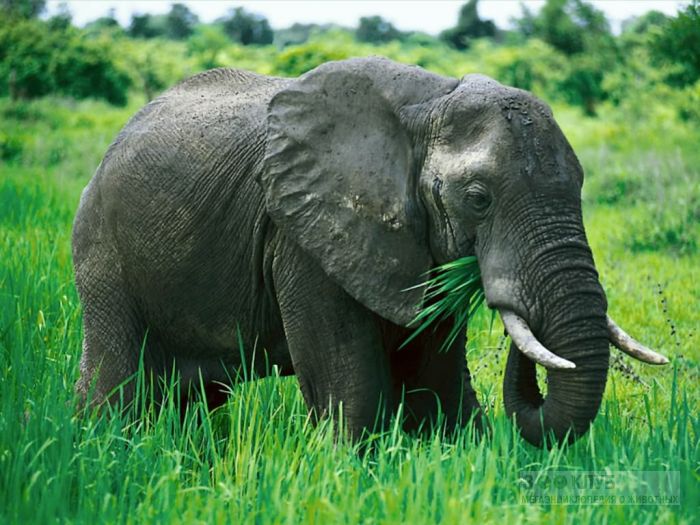 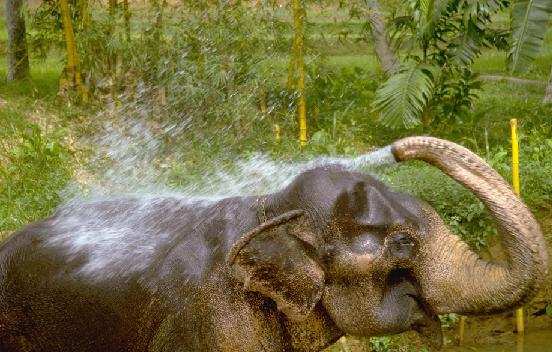 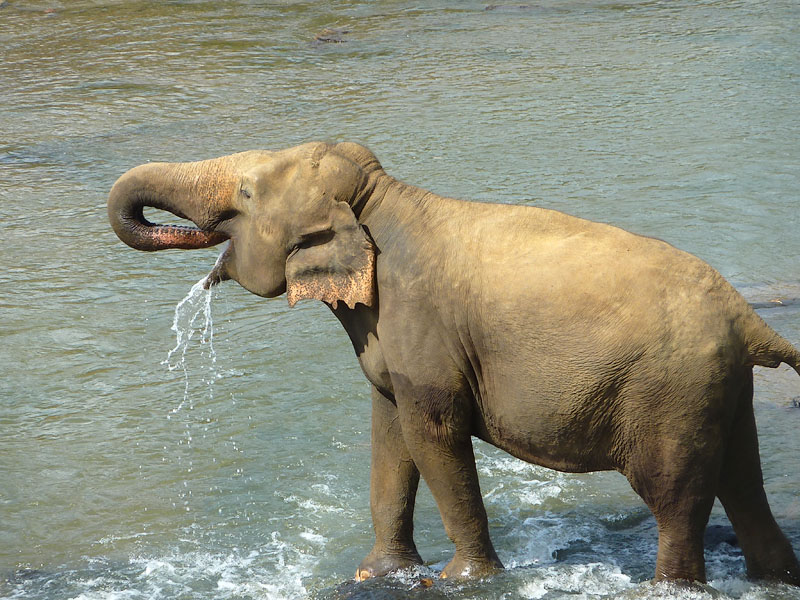 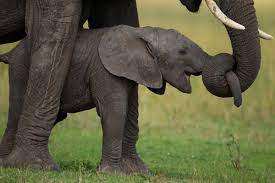 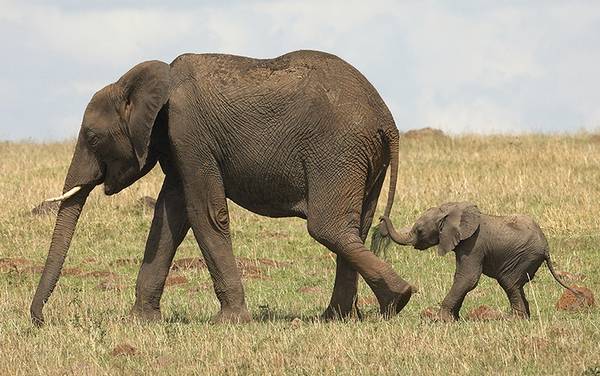 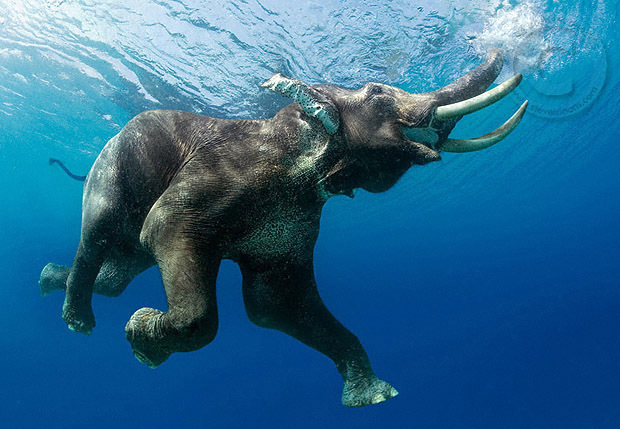